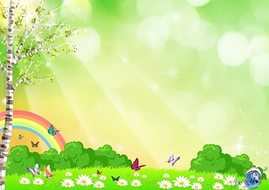 ПРЕЗЕНТАЦИЯ К ЗАНЯТИЮ
"ПОДАРОК ДОРОГОМУ ЧЕЛОВЕКУ"
Подготовила: Гросс И.Н.
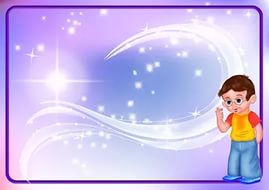 Цели: Формировать представления детей о празднике 8 марта
Воспитывать в детях любовь к маме, бабушке, сестре, воспитывать чувство доброты и благодарности.
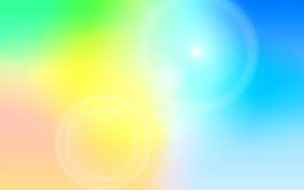 Ребята, отгадайте загадку:Пришла, улыбнулась – утихли метели.Позванивать стал колокольчик капели,Река пробудилась, растаяли льды,Наряд белоснежный надели сады.Взревев, за работу взялись трактора.А птицы пропели: «Вить гнёзда пора!» (Весна).
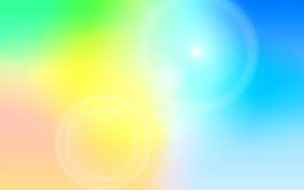 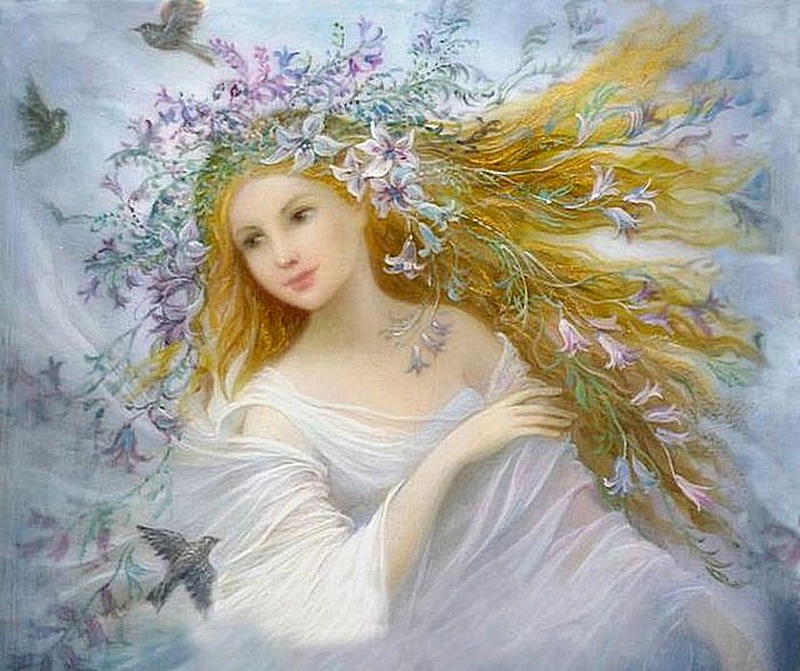 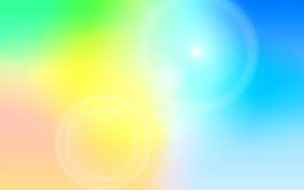 Назовите признаки весны.
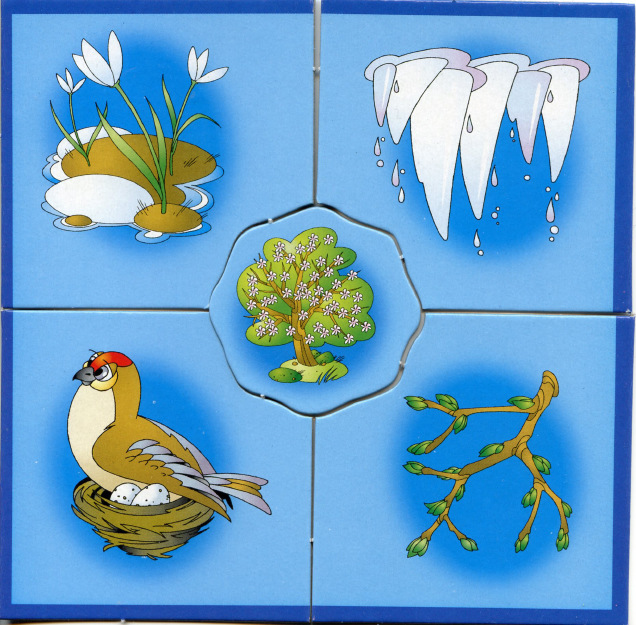 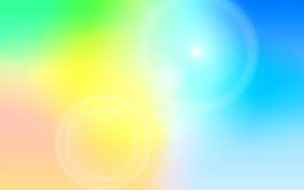 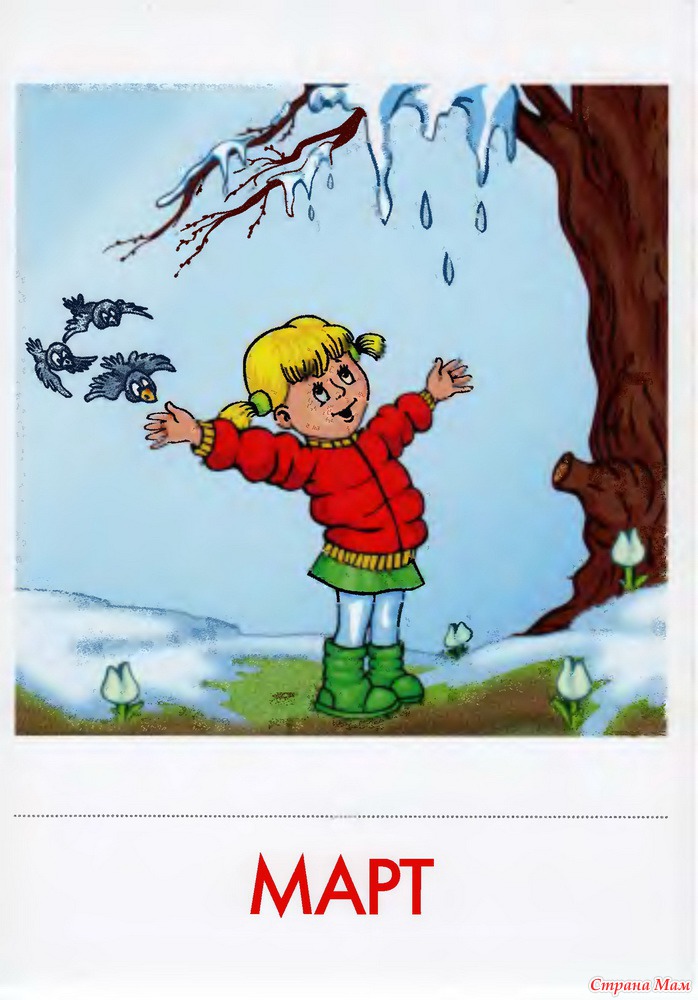 Назовите весенние месяцы
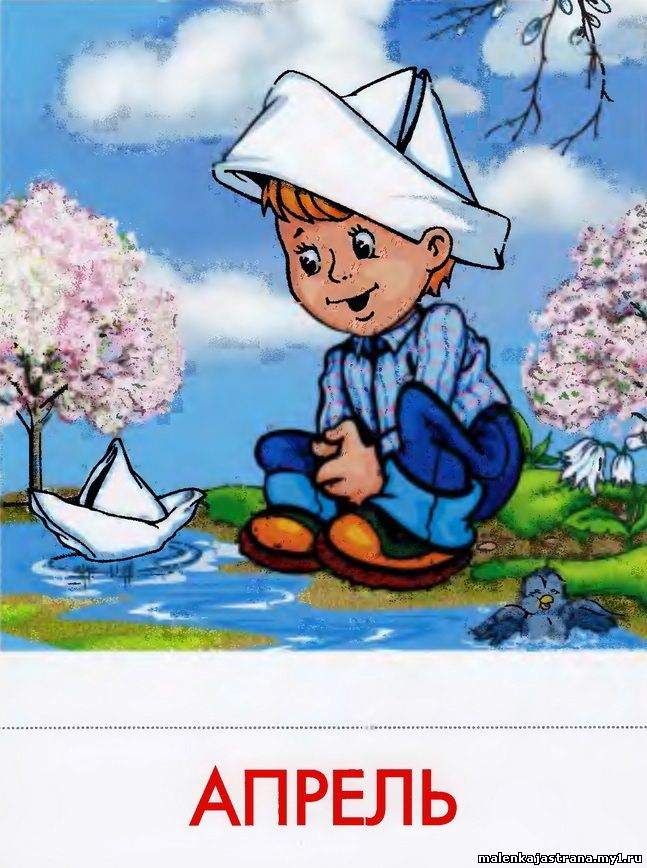 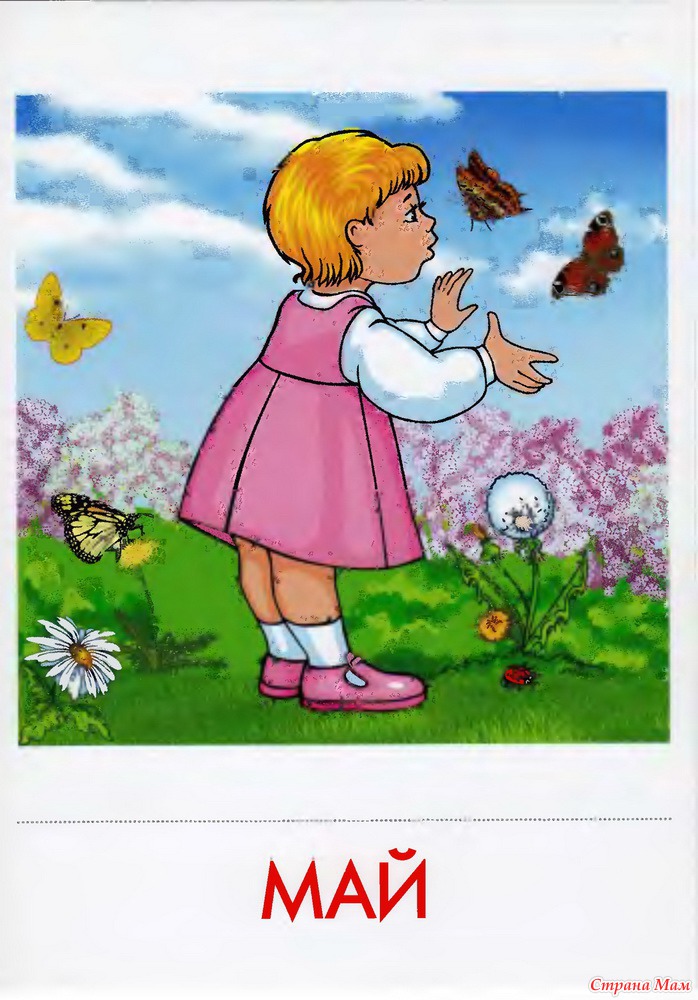 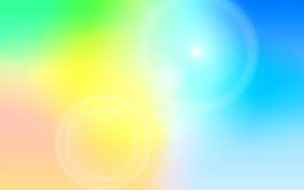 Какой праздник мы отмечаем в марте? Чей это праздник?
В марте есть такой денекС цифрой словно кренделекКто из вас, ребята знает,Цифра, что обозначает, Дети хором скажут нам:Это праздник наших мам!
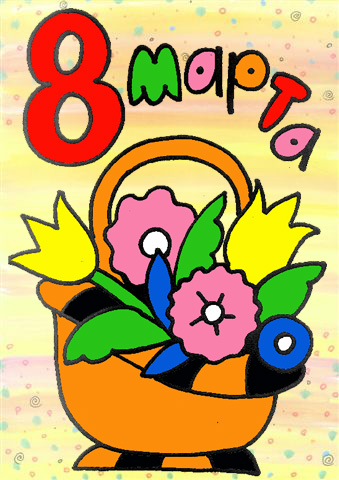 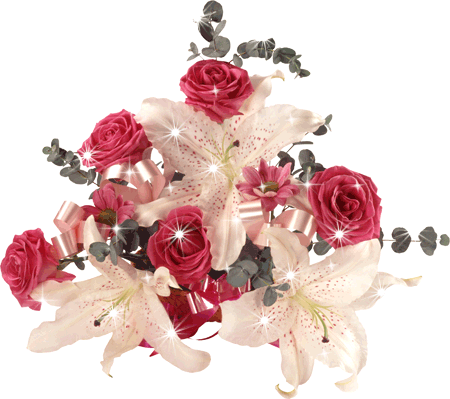 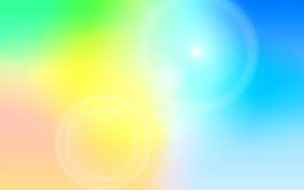 Самое прекрасное слово на земле – мама. Это первое слово, которое произносит человек, и звучит оно на всех языках одинаково нежно.Это говорит о том, что все люди почитают и любят матерей. Мать учит нас быть мудрыми, дает советы, заботится и оберегает нас. В этот день мужчины поздравляют всех женщин с праздником. И вы, ребята, не забудьте поздравить своих мам, сестер, бабушек, девочек с этим праздником.
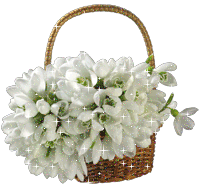 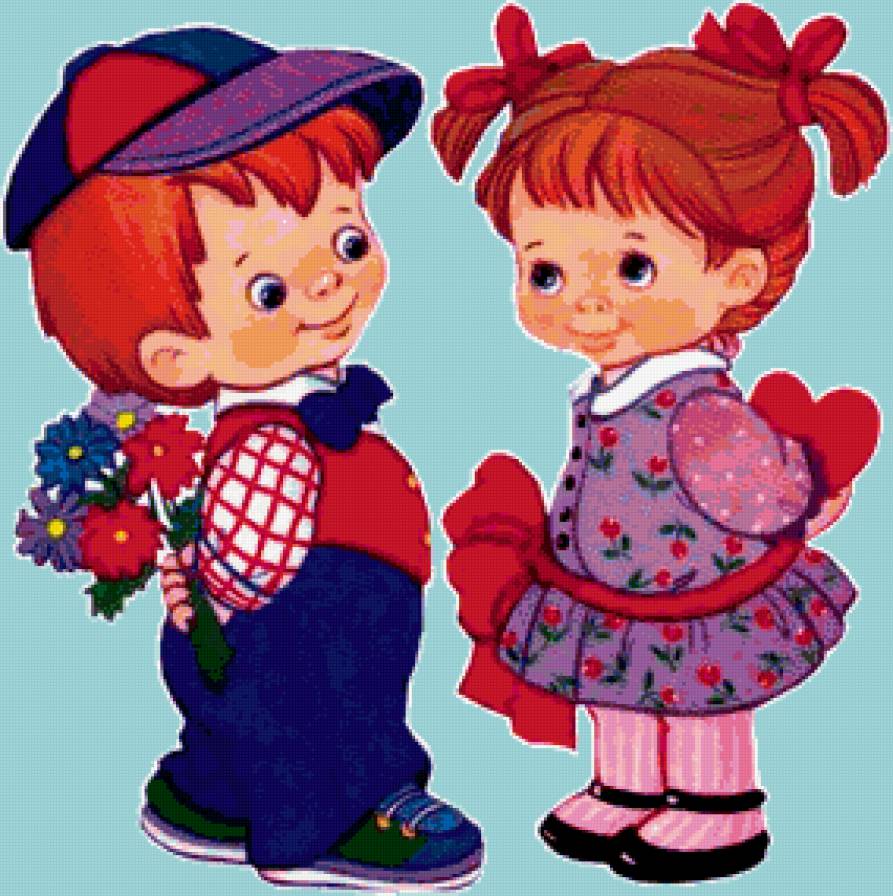 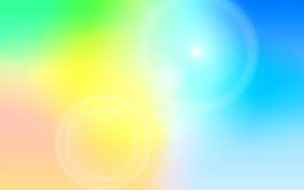 Дидактическая игра 
« Мама и солнце или похож — не похож»
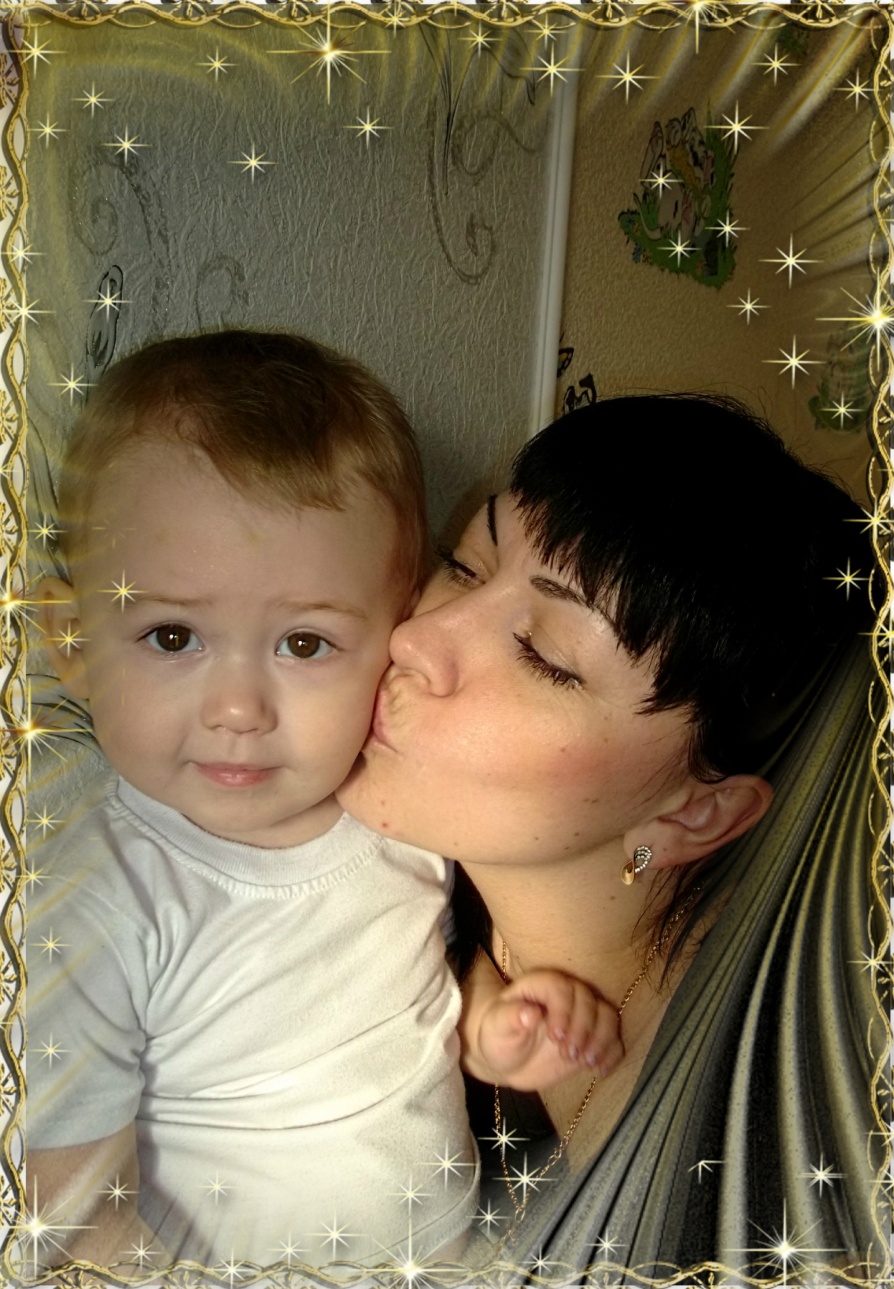 Посмотрите и скажите, пожалуйста, чем солнце и мама похожи , а чем отличаются друг от друга?
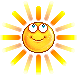 Они похожи потому, что дают тепло. Они похожи — потому, что дают ласку.
Они не похожи — потому, что солнце — это небесное светило, а мама живой человек.
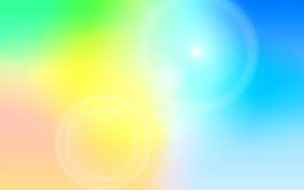 Вам нужно чаще радовать своих мам вниманием и заботой, дарить подарки, которые вы можете сделать своими руками. Давайте подумаем, что мы можем подарить маме в этот весенний день?
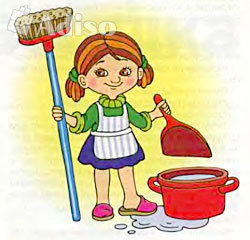 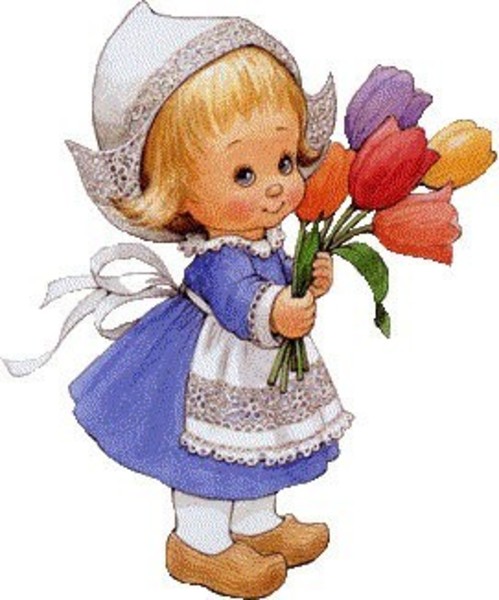 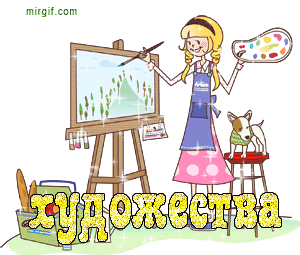 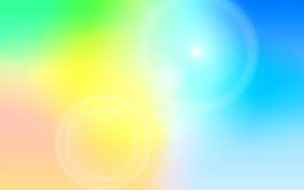 Физкультминутка «Дружно маме помогаем!»
Дружно маме помогаем –
Пыль повсюду вытираем.
Мы белье теперь стираем,
Полощем, отжимаем.
Подметаем все кругом
И бегом за молоком.
Маму вечером встречаем,
Двери настежь открываем,
Маму крепко обнимаем.
(Подражательные движения по тексту.)
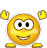 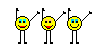 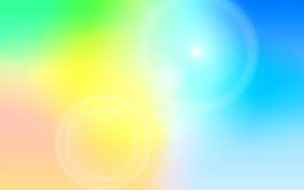 Кто вас, дети, больше любит,Кто вас нежно так голyбитИ заботится о вас,Hесмыкая ночью глаз?- "Мама доpогая".Колыбель кто вам качает,Кто вам песни напевает,Кто вам сказки говоpитИ  игpyшки вам даpит?- "Мама золотая".Если, дети, вы ленивы,Hе  послyшны , шаловливы,Что бывает иногда, -Кто же слёзы льет тогда?- "Всё она, pодная".
Всё она
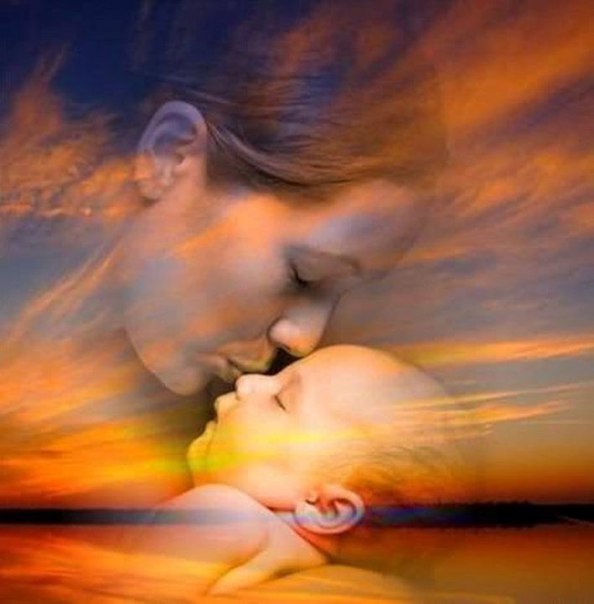 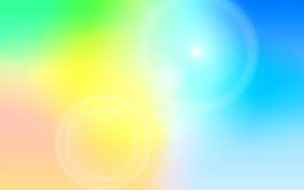 "Экскурсия в картинную галерею"
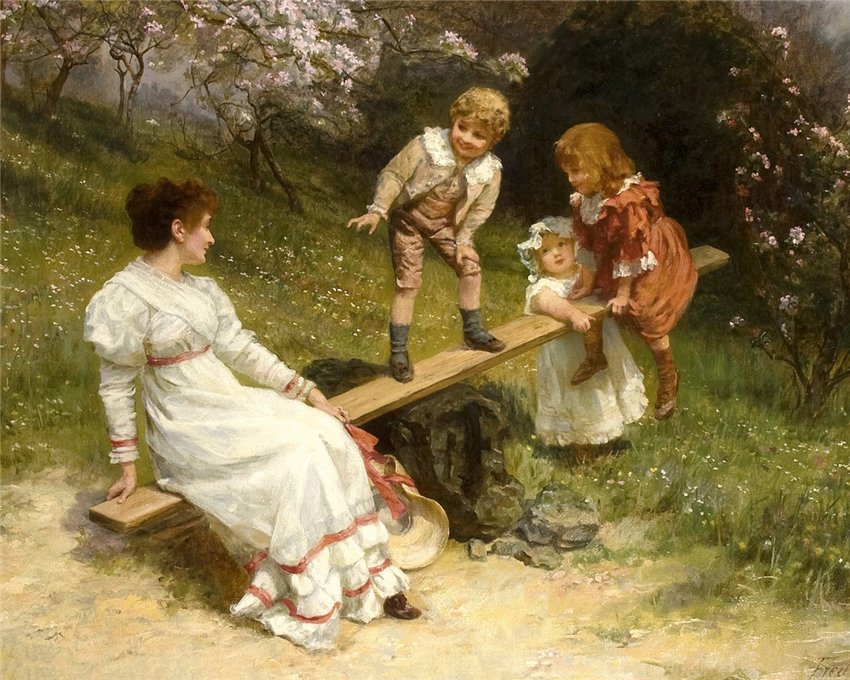 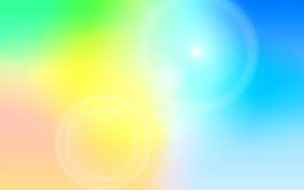 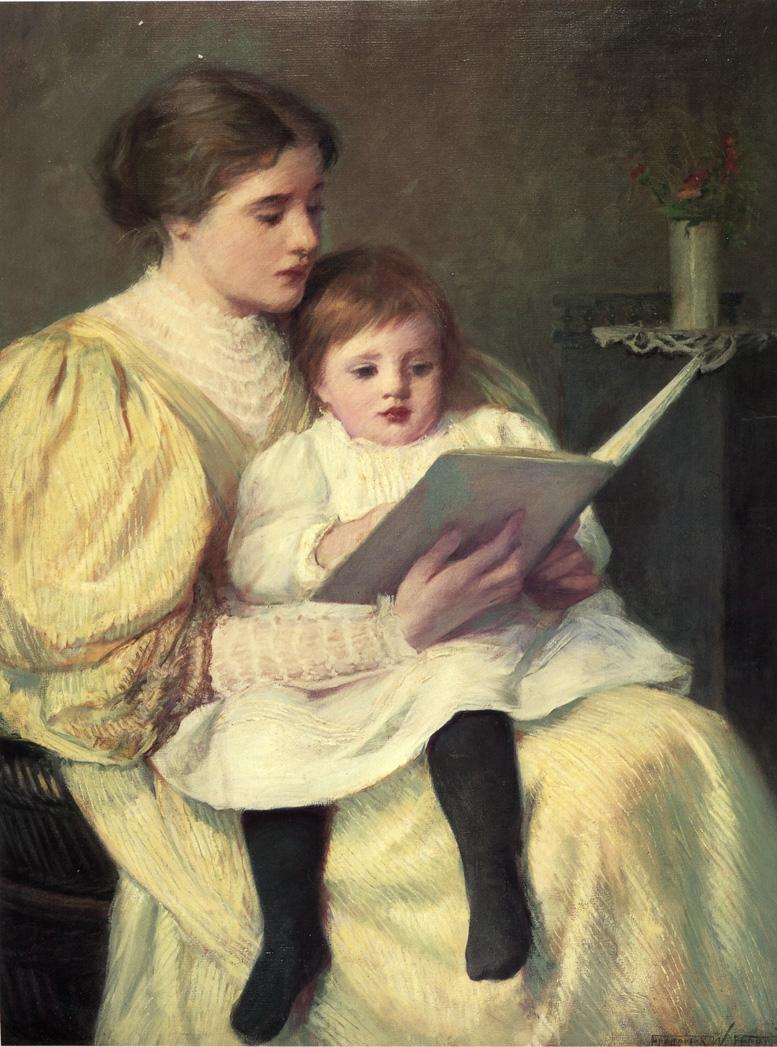 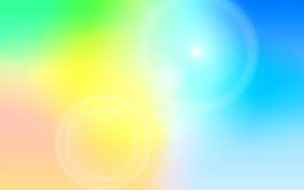 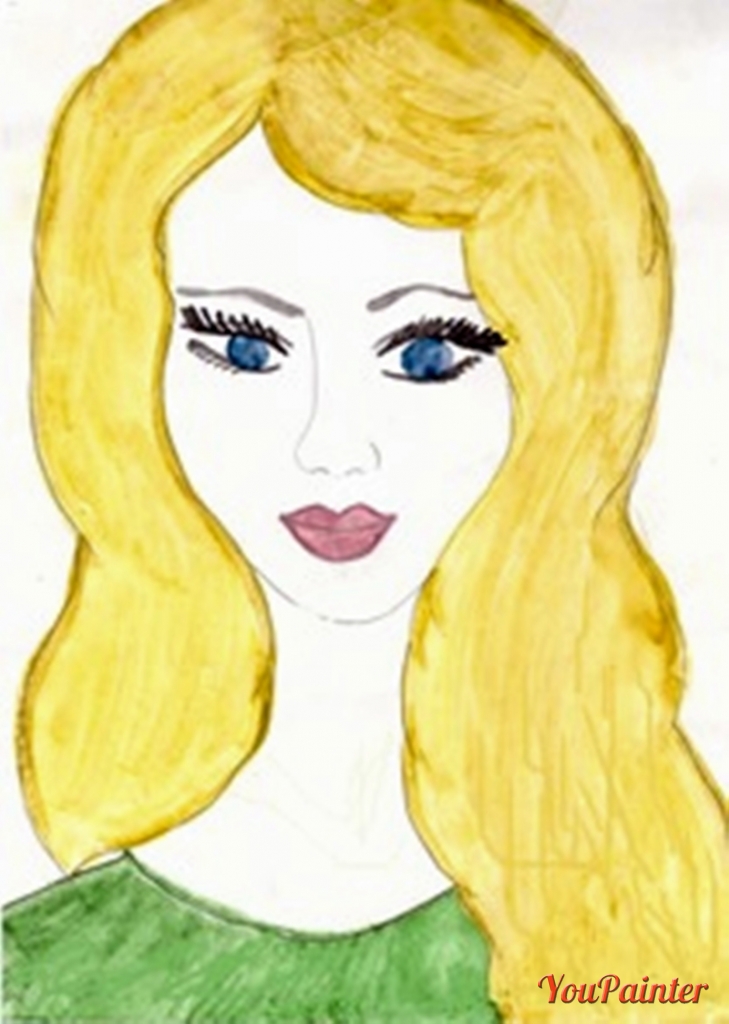 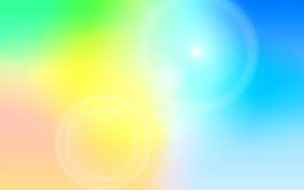 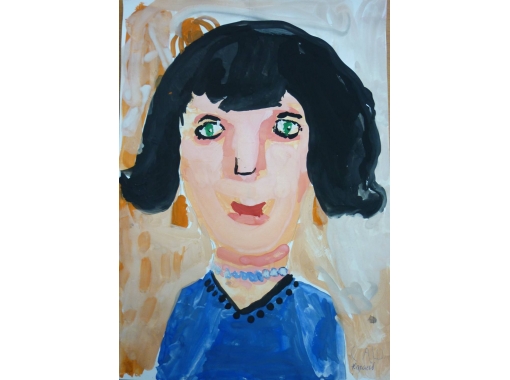 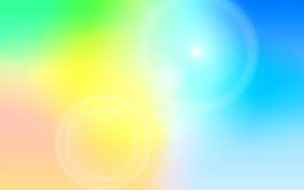 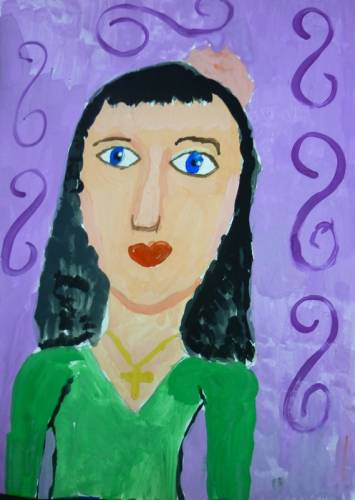 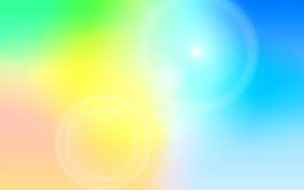 Дети, сегодня мы будем рисовать портрет самого дорогого и любимого для всех человека – портрет своей мамы. Вы знаете, какие у вашей мамы глаза, цвет волос, какая прическа, какое любимое платье.
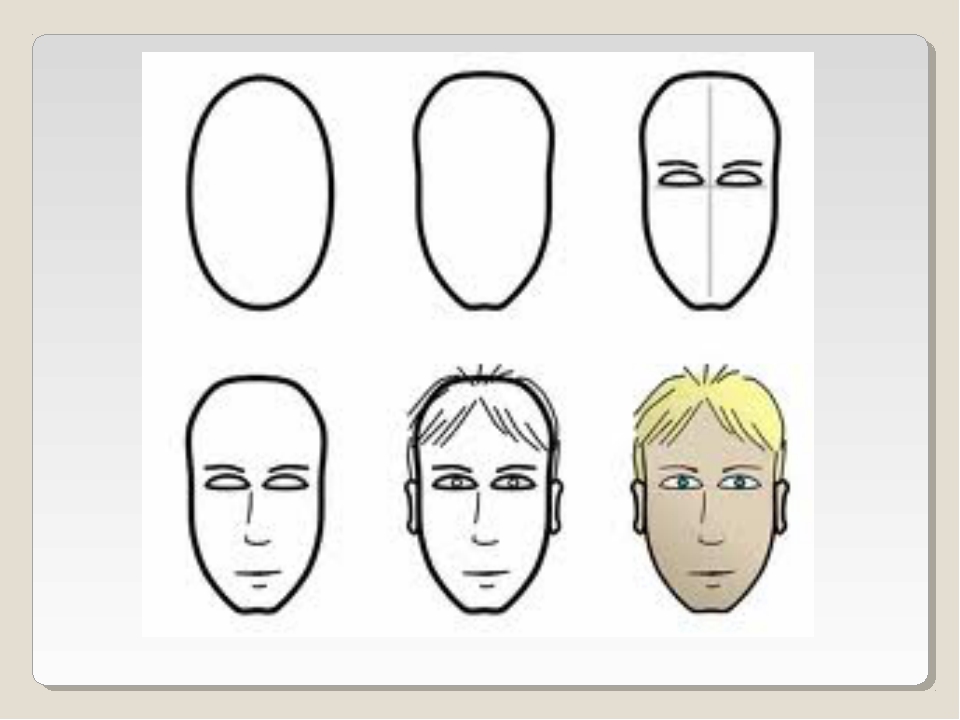 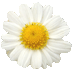 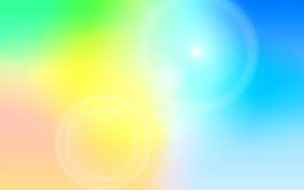 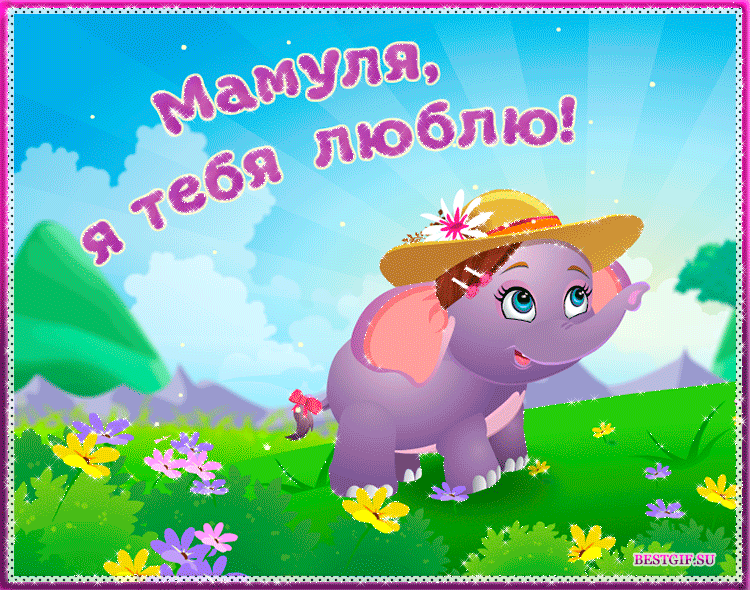